отчет комитета по делам молодежи Волгоградской области по оценке эффективности деятельности за 2012 год и направлений деятельности на плановый период 2013–2015 годы
Комитет по делам молодежи Волгоградской области
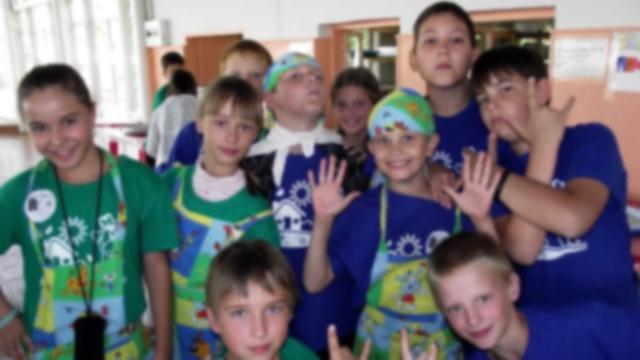 Функции КДМ Волгоградской области
В 2011 г. доля молодежи в возрасте от 14 до 30 лет составила 25 % населения Волгоградской области
(644 529 чел. из 2 611 200 чел.)
Функции Комитета по делам молодежи
В 2012 г. доля молодежи в возрасте от 14 до 30 лет составила 25 % населения Волгоградской области
(644 529 чел. из 2 594 825 чел.)
Структура Комитета по делам молодежи
Программно-целевая деятельность Комитета по делам молодежи
Молодой семье-доступное жилье на 2011 - 2015 г.
Поддержка СО НКО на 2013-2015 г.
Патриотическое воспитание граждан
Профилактика  употребления наркотиков, алкоголя в 2013-2015 г.
Формирование доступной среды инвалидов в Волгоградской области
Профилактика правонарушений на территории Волгоградской области (496,0 тыс. руб.)
Развитие ТОС в Волгоградской области (448,7 тыс. руб.)
Социально-значимые заболевания (236,0 тыс. руб.)
Учреждения, подведомственные Комитету по делам молодежи
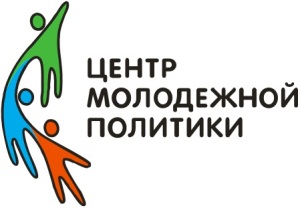 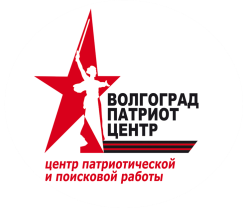 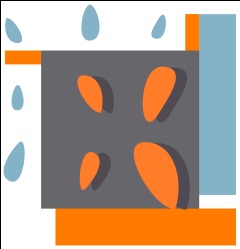 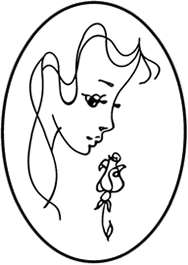 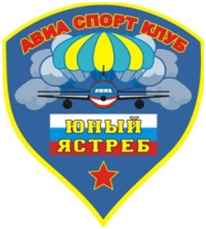 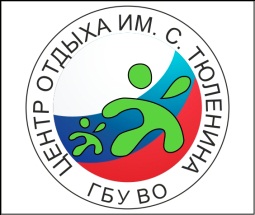 Перечень приоритетных направлений Комитета по делам молодежи
Гражданско-патриотическое и духовно-нравственное воспитание молодежи
Создание единой молодежной информационно-образовательной инфраструктуры Волгоградской области
Поддержка молодых семей в решении жилищных проблем
Поддержка талантливой и способной молодежи
Формирование здорового образа жизни и организация отдыха и оздоровления детей и молодежи
Гражданско-патриотическое и духовно-нравственное воспитание молодежи
Механизмы реализации:
Реализация федеральных проектов «Наша Победа» и «Технологии добра».
Организация поисковых работ с целью увековечивания памяти погибших при защите Отечества.
Проведение конкурсов, олимпиад, конференций, военно-исторических реконструкций. 
Проведение мероприятий, посвященных празднованию памятных дат в истории Отечества, государственным символам РФ.
Планы на 2013 г.:
Порядок организации и проведения поисковых работ на территории Волгоградской области.
Порядок предоставления субсидий поисковым объединениям на возмещение затрат, связанных с проведением поисковой работы.
Оптимизация ГБУ «Волгоградпатриотцентр» , размещение государственного задания в общественно-государственных организациях ДОСААФ, Военно-историческое общество.
Поддержка молодых семей в решении жилищных проблем
Указ Президента РФ от 07.05.2012 N 606 "О мерах по реализации демографической политики Российской Федерации"

Подпрограмма "Обеспечение жильем молодых семей" федеральной целевой программы "Жилище" на 2011 - 2015 годы, утвержденной постановлением Правительства Российской Федерации от 17 декабря 2010 г. N 1050 

ДОЦП "Молодой семье - доступное жилье" на 2011 - 2015 годы, с 2014 года - подпрограмма государственной программы Волгоградской области "Жилище" на 2014-2016 годы
Молодежная информационно-образовательная инфраструктура
Молодежная информационно-образовательная инфраструктура
Механизмы реализации:
Реализация федеральных проектов «Все дома», «Информационный поток» и «Молодежные правительства».
Проведение молодежного образовательного форума «Волга».
Профессиональная переподготовка кадров молодежных и детских общественных объединений.
Дополнительного образование детей и молодежи в кружках и секциях разной направленности (в том числе авиационно-спортивной).
Научно-методическое обеспечение мероприятий молодежной политики (в том числе проведение социологических исследований).
Планы на 2013 г.:
Создание Центра кадровой подготовки ЮФО РФ в области молодежной политики на базе ГБОУ ДПО ВО «Институт молодежной политики и социальной работы».
Создание и продвижение интернет-портала молодежной политики Волгоградской области.
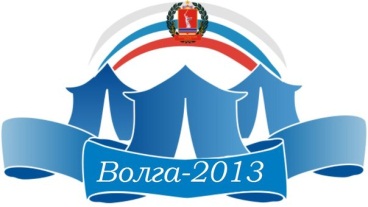 Поддержка талантливой молодежи
Механизмы реализации:
Реализация федеральных проектов «Зворыкинский проект», «Арт-Парад», «Ты предприниматель».
Реализация комплексной программы поддержки и развития творческой молодежи «Студенческая весна». 
Проведение профильных лагерей и смен различной направленности.
Проведение фестивалей «Земля – наш общий дом», «Земля – планета людей», международного турнира по спортивным бальным танцам «Кубок Альянса», выставки «Диво дивное» и др.
Реализация образовательной программы «Роботех».
Поддержка движения КВН.
Планы на 2013 г.:
Внесение изменений в областную целевую программу развития предпринимательства.
Организация отдыха и оздоровления детей
Указ Президента РФ от 01.06.2012 N 761 "О Национальной стратегии действий в интересах детей на 2012 - 2017 годы"

Закон Волгоградской области №2079-ОД «Об организации отдыха и оздоровления детей в Волгоградской области»

Ведомственная целевая программа «Организация отдыха и оздоровления детей, проживающих в Волгоградской области» на 2014–2016 годы, с 2014 года - подпрограмма соответствующей государственной программы Волгоградской области на 2014-2016 годы
Формирование здорового образа жизни,  организация отдыха и оздоровления детей
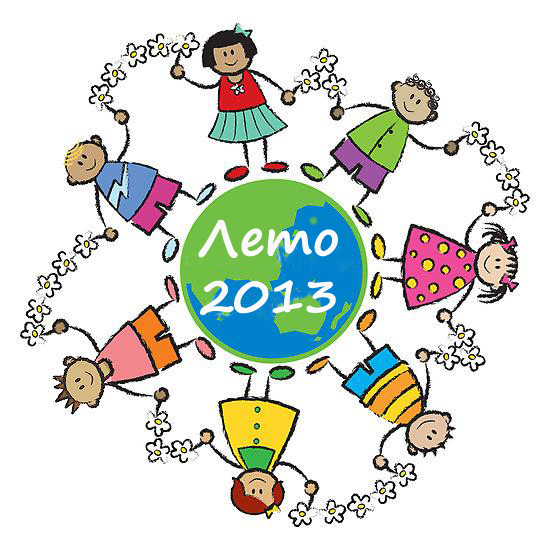 Планы на 2013 г.:
задачи ДОЦП «Об организации отдыха и оздоровления детей в Волгоградской области»:
доля детей, охваченных услугами отдыха и оздоровления в 2016 г. - 58,3 % (в 2012 г. - 37,7 %)
новые формы отдыха и оздоровления детей (палаточные лагеря, туристические походы)
укрепление материально-технической базы детских оздоровительных лагерей Волгоградской области